Starter
B
A*
A*
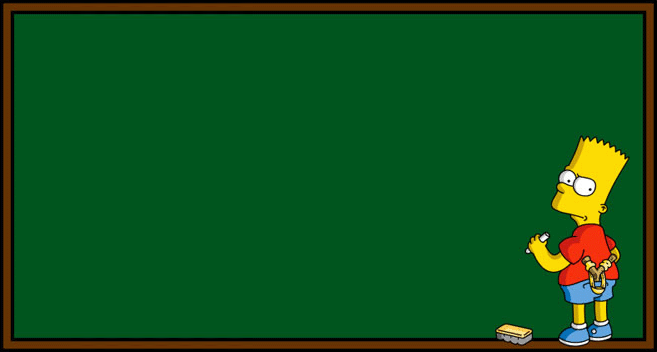 The Quadratic Formula
Grade A
21/10/2022
Learning Objectives:

Able to identify a, b and c in the quadratic formula
Able to substitute into the quadratic 
    formula correctly
Able to solve a quadratic equation using 
    the quadratic formula
Discriminant
Match the quadratic equation to the sketch of its graph
The Quadratic Formula
Discriminant
Match the quadratic equation to the sketch of its graph
The Quadratic Formula
1. Identify a, b and c
2. Substitute into the formula
The Quadratic Formula
The Quadratic Formula
The Quadratic Formula
The Quadratic Formula
The Quadratic Formula
Starter
Starter